Delivering Health Care – and Savings?
Cost Containment Through Accountable Care
March 1, 2012
2012 Health Policy Roundtables
Welcome!
2012 Health Policy Roundtables for Legislators

February 2:  Essential Health Benefits

February 16:  Reining in Growth in Health Spending

March 1:  Cost Containment through Accountable Care

March 15:  The Boomer Challenge
2
Today's Discussion
The driving cost of fragmented health care
Two new models of health care in Colorado:
Medicare Pioneer ACO
Medicaid  ACC
3
The Current Delivery System is Fragmented
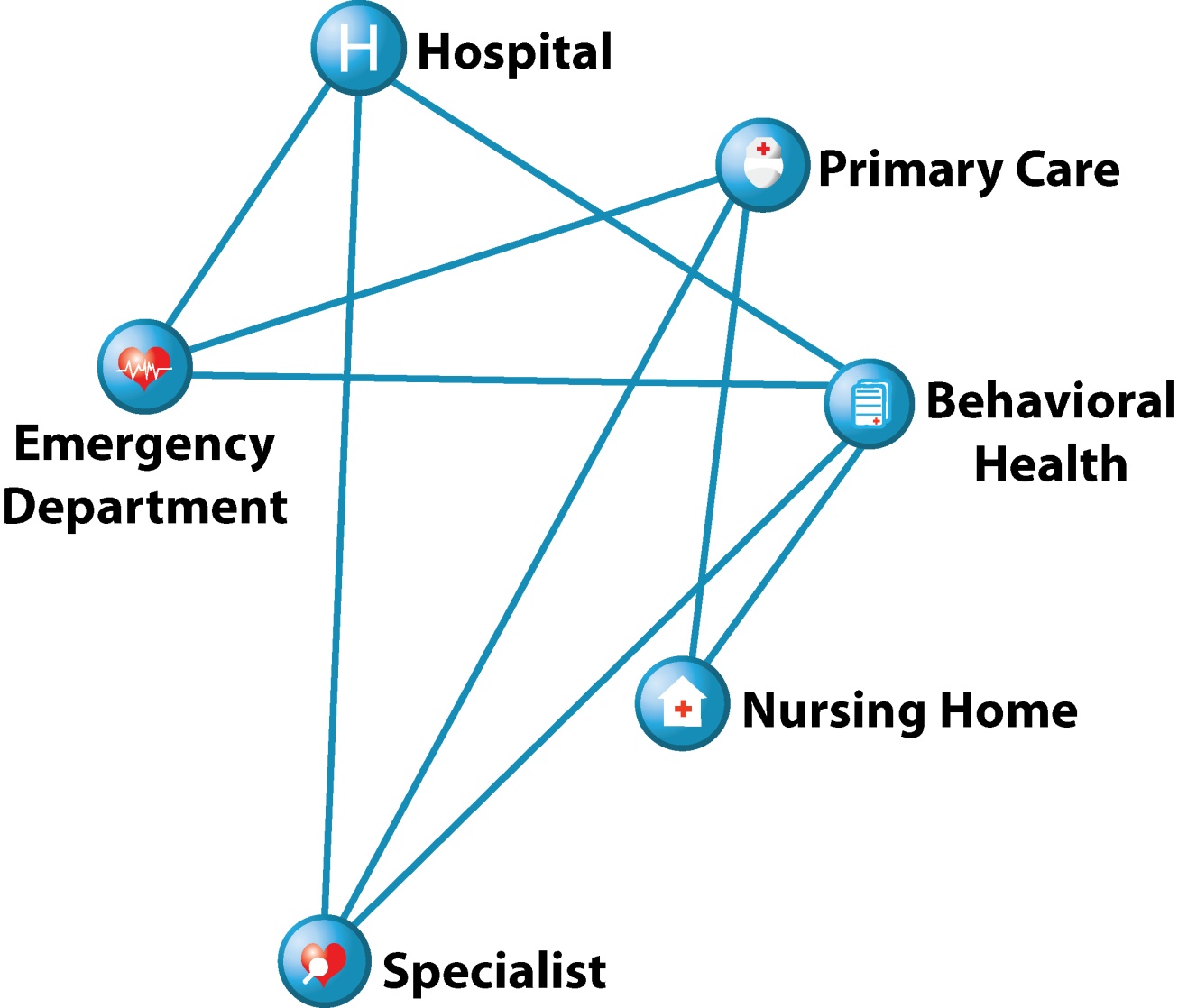 Primary care providers may be unaware their patient has been to the hospital.
Patients may be subjected to unnecessary, repetitive tests.
A Dartmouth Institute study suggests 30 percent of care is unnecessary.1
1 The Dartmouth Institute, “Reflections on Geographic Variations in U.S. Health Care”, 2010.
4
What is Accountable Care?
Principles of Accountable Care
Provider leadership
Emphasis on primary care
Active and proactive care coordination
Electronic Health Records for care coordination and disease management
Community-based collaboration
Payment reform
{
Patient Centered Medical Home
6
How Accountable Care Works
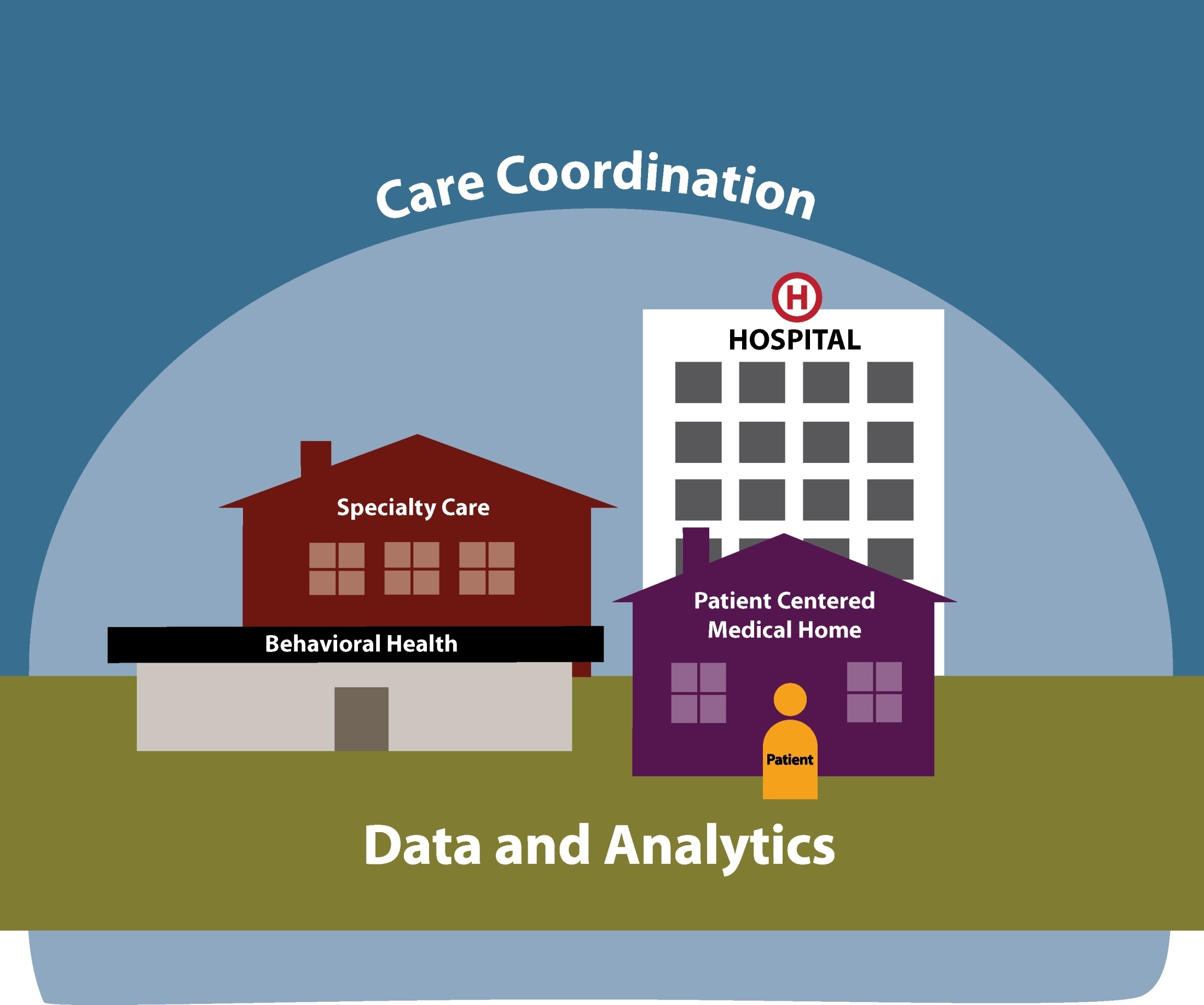 7
Payment Reform Under Accountable Care
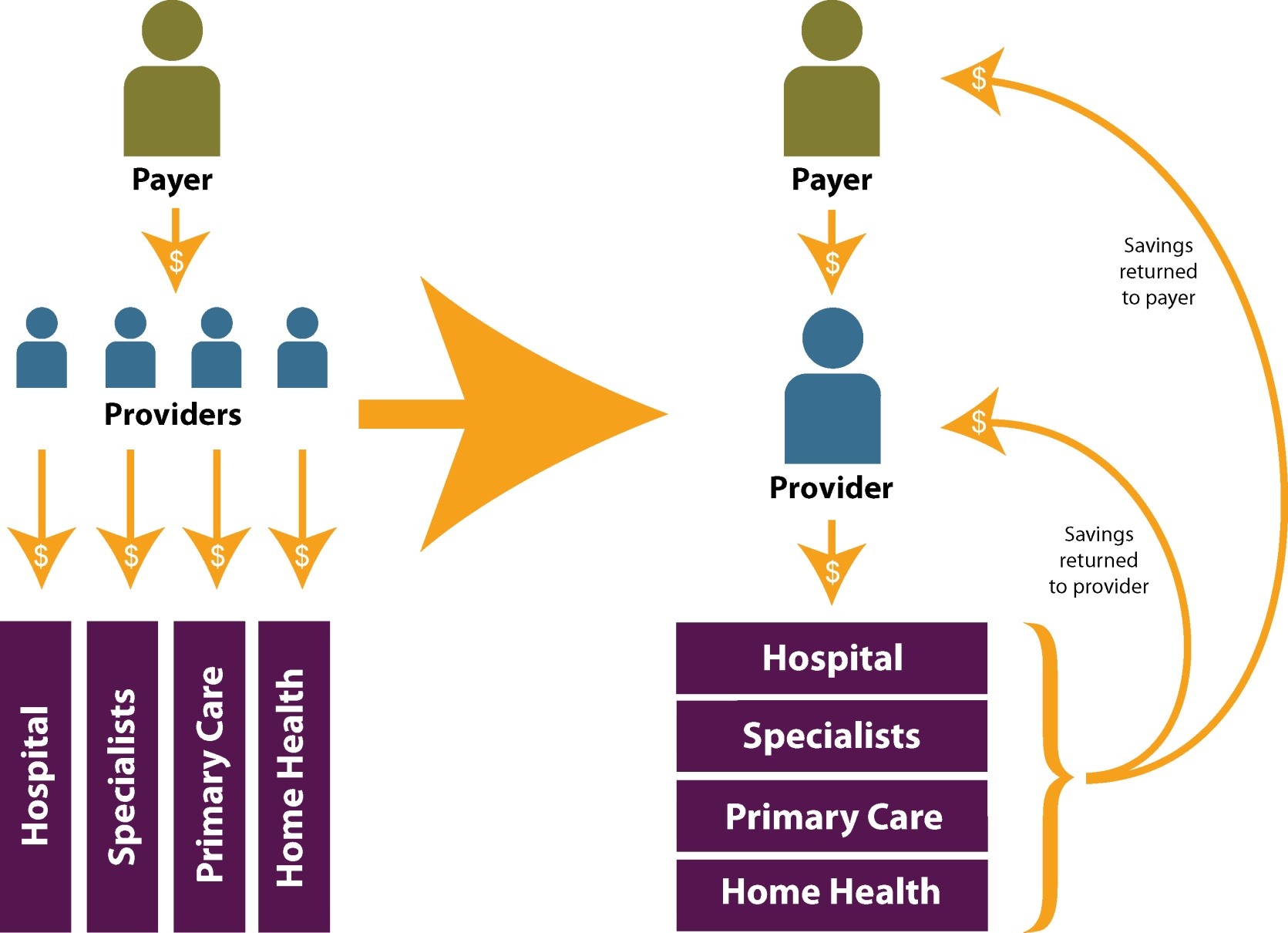 8
Accountable Care in ColoradoMedicare Pioneer ACOMedicaid ACC
Why a State Legislator Should Care About Medicare
Medicare covers almost 10% of Colorado’s population
Opportunities to improve care and reduce costs
Can we learn, apply and scale the results to other payers?
10
Medicare Pioneer Accountable Care Organization (ACO)
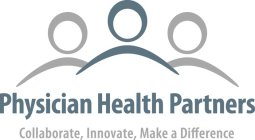 Physician Health Partners (Denver) 
Provides care coordination and business process improvement services for physician practices
Established in 1996, a collaborative of 260 providers, serves 450,000 patients in metro area
One of 32 Medicare Pioneer ACOs in the U.S.
Will serve up to 28,000 Medicare patients
11
Medicare ACO Implementation
12
The Accountable Care Collaborative
Colorado’s Accountable Care Collaborative (ACC)
A Colorado-grown Medicaid cost containment strategy
One of a handful of states at the forefront
Began development in 2009, implemented in spring of 2011
ACC aligns with principles of accountable care
Seven regional ACOs
14
The ACC’s Seven RCCOs
15
Three Pillars of ACC
16
How Enrollees May Benefit
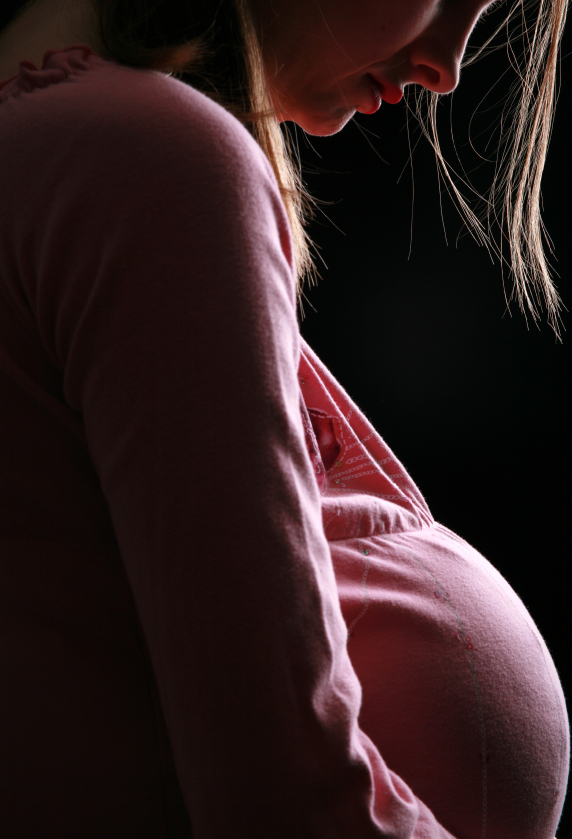 A pregnant woman with mental health needs visited the emergency room 28 times over 6 months.
17
Medicaid ACC Implementation
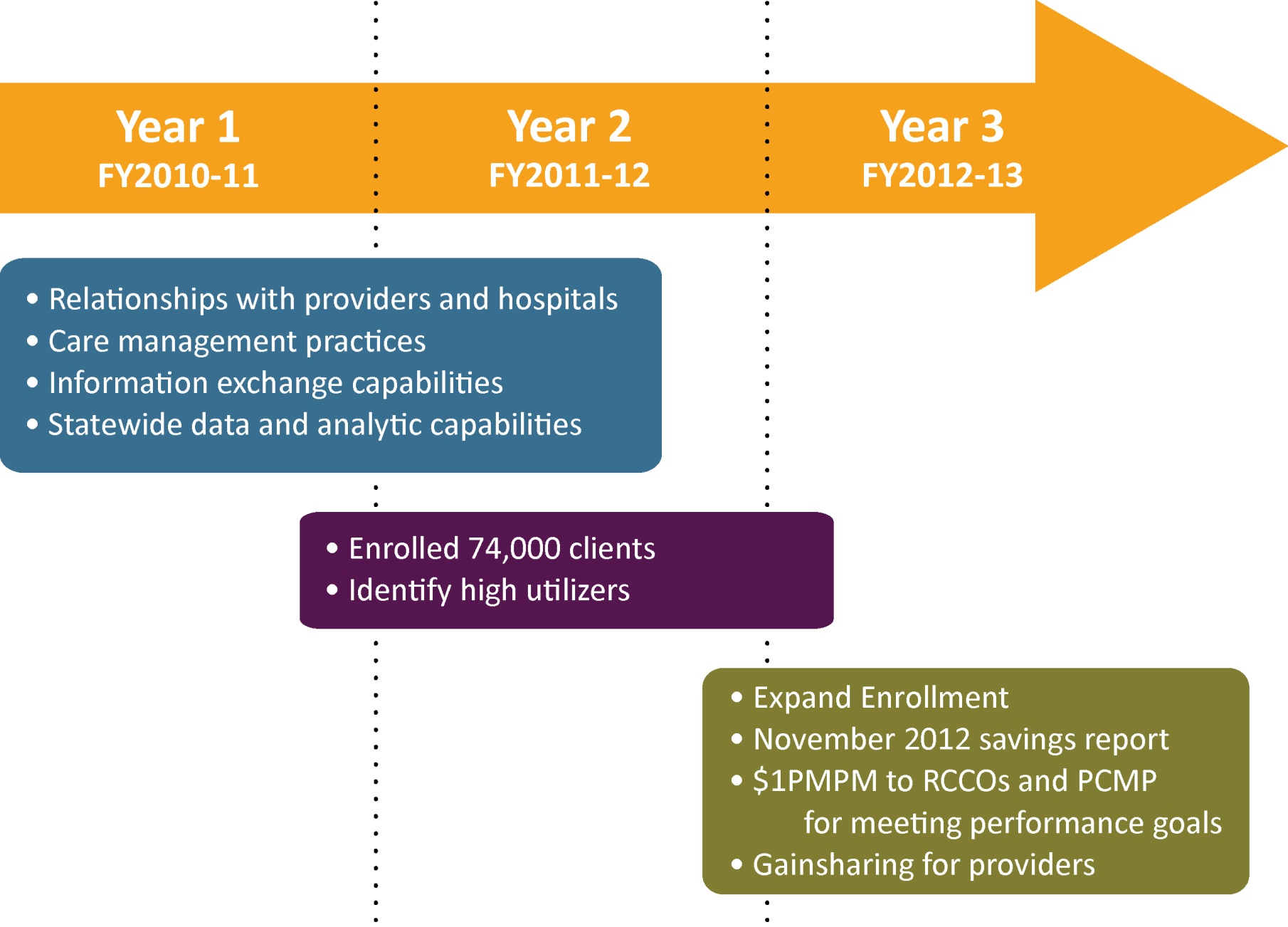 18
Variation and Common Threads Across Regions
Led by “culture change”
RCCOs function as independent ACOs
The importance of relationships
Leveraging existing knowledge and expertise
Genesis of the RCCO
Community-driven approaches to care coordination
19
SDAC: The Potential of Data
Provides layers of insight into cost drivers across organizational levels:
RCCO performance within region on emergency department use, hospital re-admissions and imaging
Practice/clinic comparisons using risk-adjusted data
Clinician data facilitates clinical practice improvement
Patient data identifies high-risk patients
20
Moving Forward
Continued Payment Reform
22
Accountable Care: Challenges and Opportunities
“Culture change”
Initial investment
Attribution process 
Based on preserving choice of provider
Not breaking any existing relationship with a PCP
Real-time health information
23
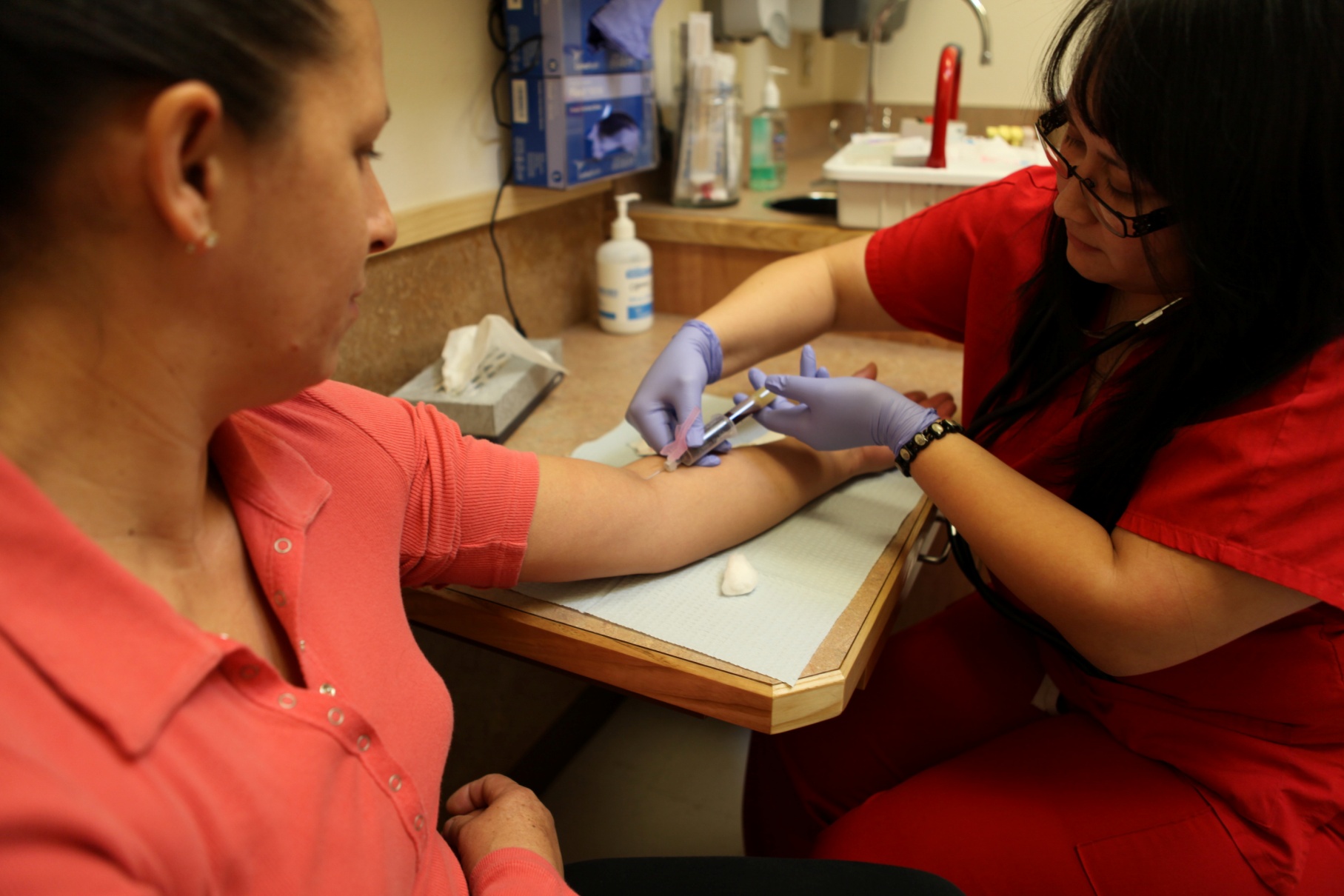 Salud Family Health Centers, Commerce City
Jeff Bontrager     720.382.7075     bontragerj@coloradohealthinstitute.org